Исполнение бюджета                    Верх-Тюшевского сельского поселения за 2018 год
Сравнительный анализ доходов Верх-Тюшевского сельского поселения за 2017 и 2018 годы
Доходы Всего, тыс. руб
Налоговые и неналоговые доходы, тыс. руб
2017 год          2018 год
2017 год           2018 год
9543,1
3282,7
9337,0
2032,4
Структура налоговых и неналоговых доходов за 2018 год
Налог на доходы  физических  лиц – 21,8%
Акцизы по подакцизным товарам- 18,2%
Налог  на имущество физических  лиц -5,9 %
ЕСХН – 2,6%
Транспортный налог-11,9%
Земельный налог-6,5%
Прочие неналоговые доходы-7,8%
Государственная пошлина -0,08%
Доходы, получаемые в виде арендной платы-10,4%
Задолженность по отмененным налогам – 0,3 %
Доходы от компенсации затрат государства -8,4%
Средства самообложения граждан-6,2%
Безвозмездные поступления в бюджет                                                                   Верх-Тюшевского сельского поселения, тыс. руб.
7510,7
      тыс. руб.
6054,3
тыс. руб.
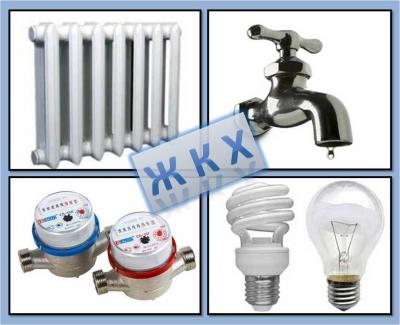 Расходы бюджета по муниципальным программам
Комплексное развитие систем жизнеобеспечения  в Верх-Тюшевском сельском поселении – 2044,9 (25,4%)
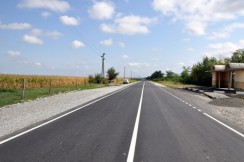 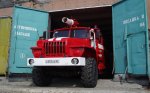 Пожарная  безопасность  на территории Верх-Тюшевского сельского поселения– 1060,5 тыс. руб. (13,2%)
В 2018 году                       реализовано 5 муниципальных программ, на них направлено 8038,7 тыс. руб. или 76,7% от всех расходов бюджета.
Развитие  сферы культуры в Верх-Тюшевском сельском поселении – 1829,0 (22,7%)
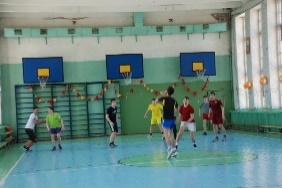 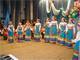 Совершенствование муниципального управления в Верх-Тюшевском сельском поселении – 3017,3 тыс. руб. (37,5%)
«Социальная  поддержка граждан  Верх-Тюшевского сельского поселения 87,0 (1,1%)
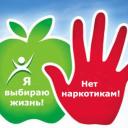 Расходы бюджета Верх-Тюшевского сельского поселения по разделам
Расходы бюджета за 2018 год составили  10481,8  т.р. – 97,3%
Программные расходы -  8038,7  т. руб.
Непрограммные расходы – 2443,1  тыс. руб.
Источники финансирования дефицита бюджета Верх-Тюшевского сельского поселения за 2018 год
Увеличение остатков средств бюджета
9543,1

                                             
                                            10481,8

                                                
                                              938,7
Уменьшение остатков средств бюджета
Изменение остатков средств на счетах по учету средств бюджета
Основные значимые мероприятия, проведенные  за 2018 год
Реализация  проекта  инициативного бюджетирования «Ремонт сетей  водопровода село Алтынное ул. Ленина 700 м, ул. Тутынина 330 м, ул. Мясникова 800 м»
Ремонт водопроводных сетей в Верх-Тюшевском сельском поселении  (д. Верх-Тюш: ул. Центральная, с. Мосино: ул. Заречная, ул. Школьная, с. Алтынное: ул. Речная) за счет средств самообложения граждан
Ремонт автомобильных дорог по улицах населенных пунктов
Проведения выборов  и референдума